Wiser Justice Program
Since 2014
Guilford College
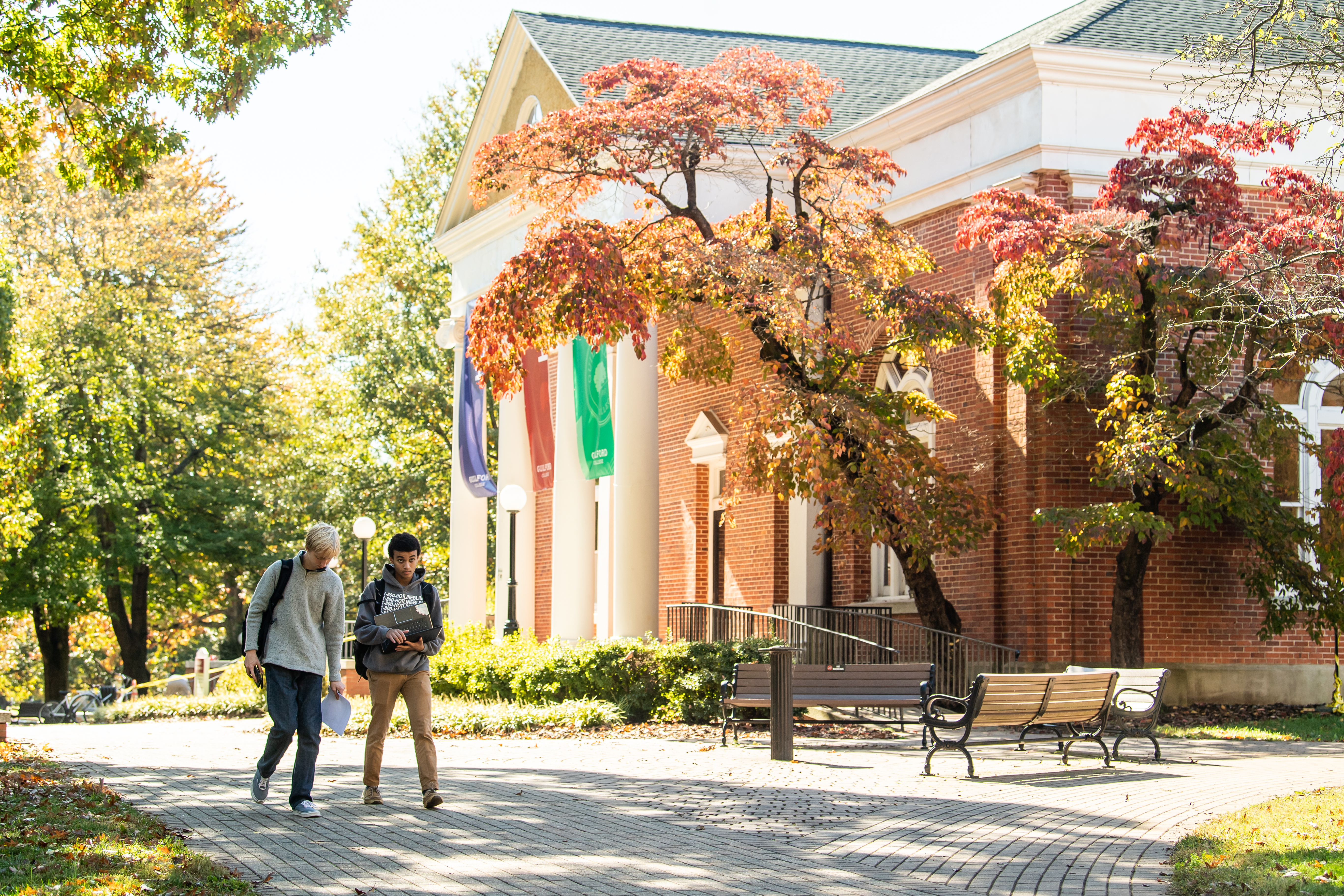 About Guilford College
Guilford College is a private liberal arts college in Greensboro, NC
1776 Students – diverse student body that includes adult and Early College and Wiser Justice Program students, which gives individuals a chance to earn college credit while incarcerated
40% students of color
Students from 38 states and 16 countries
41 Majors, 52 Minors, 1 Graduate Program
Included in Colleges that Change Lives for more than 20 years
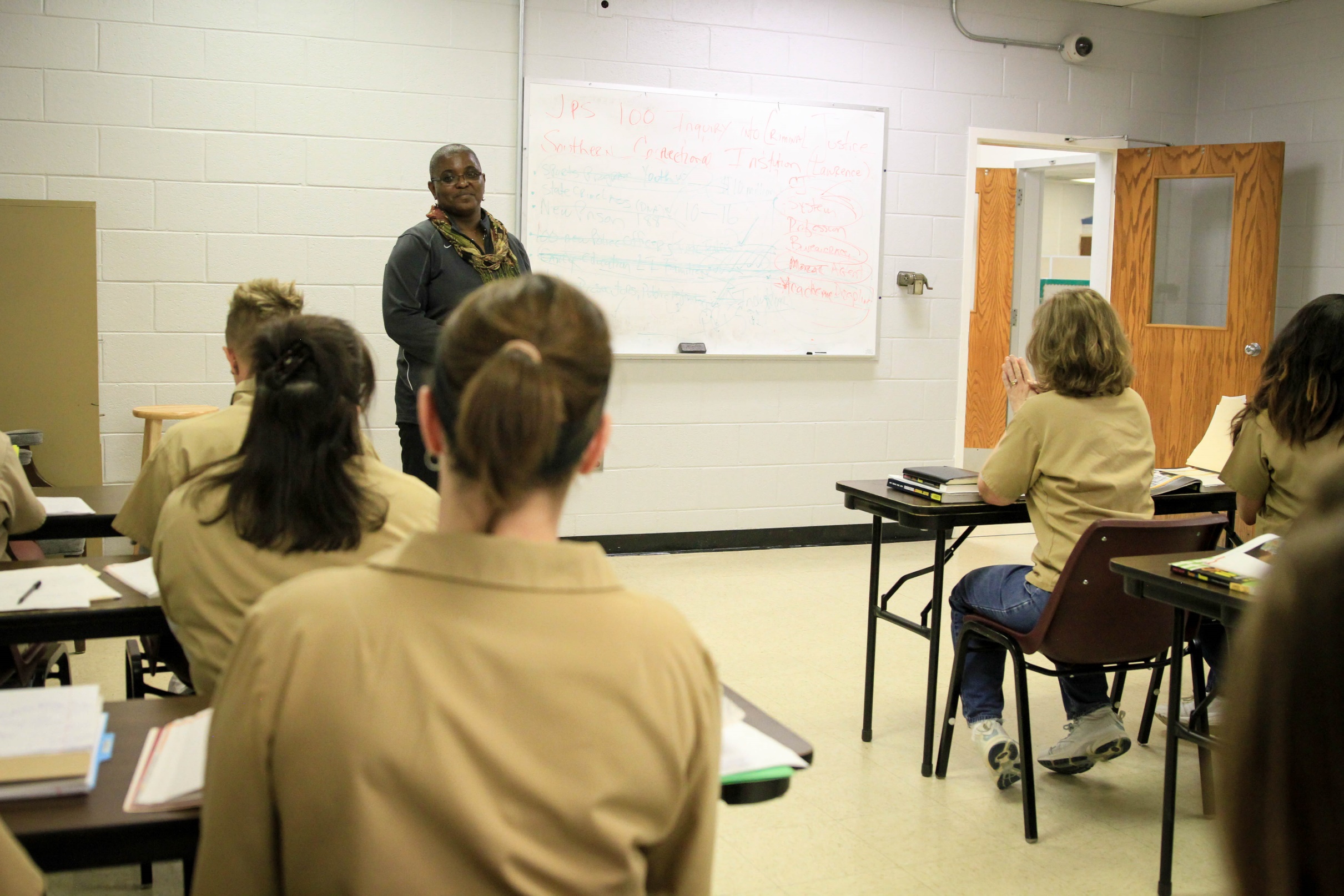 Wiser Justice
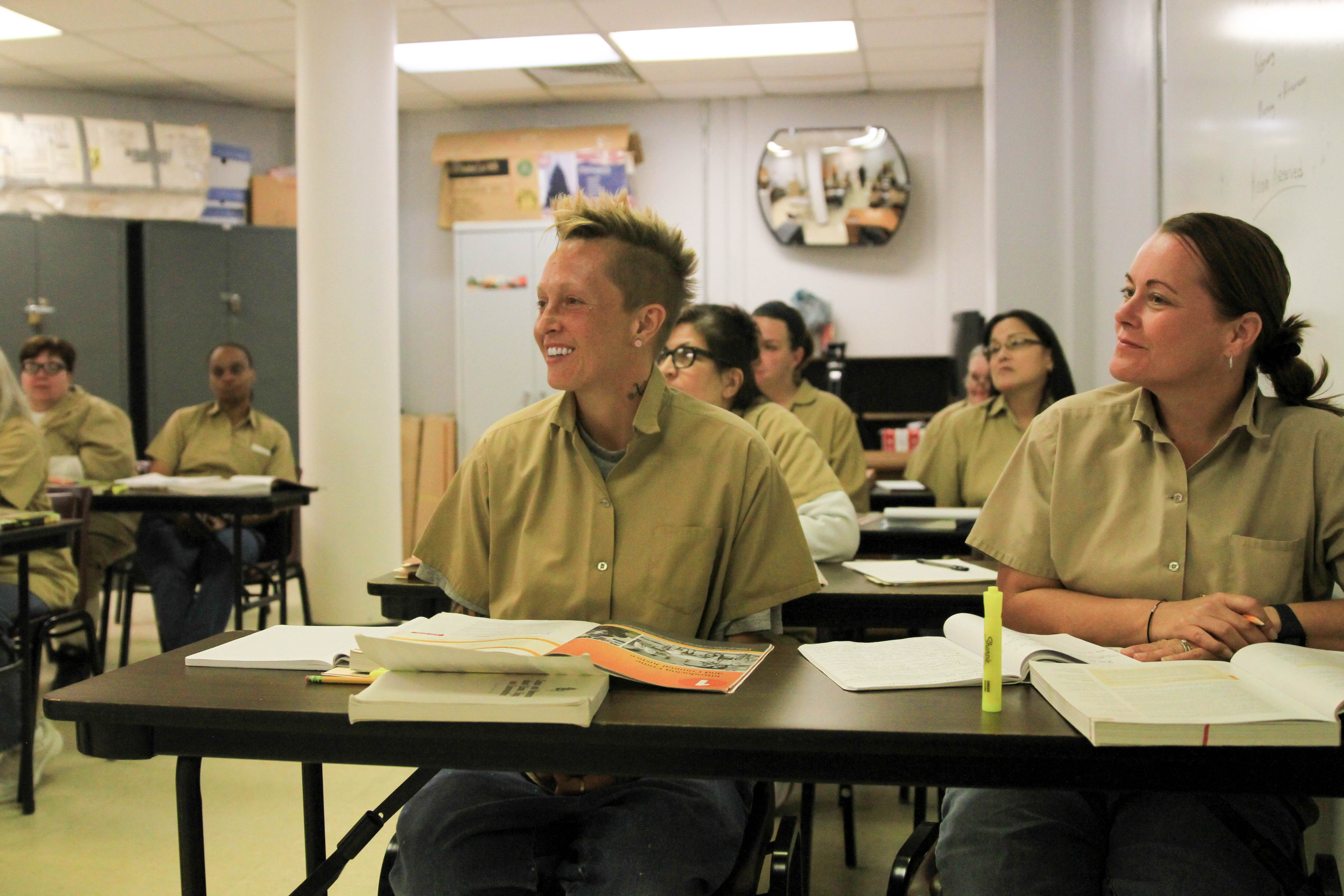 Wiser Justice Program
Formerly known as the Higher Education in Prison Program
Guilford offers liberal arts courses in three correctional facilities in NC
Piedmont – Medium Custody (Men)
Anson – Medium Custody (Women)
Dan River – Minimum Custody (Men)
Smarter JusticeHow it’s done
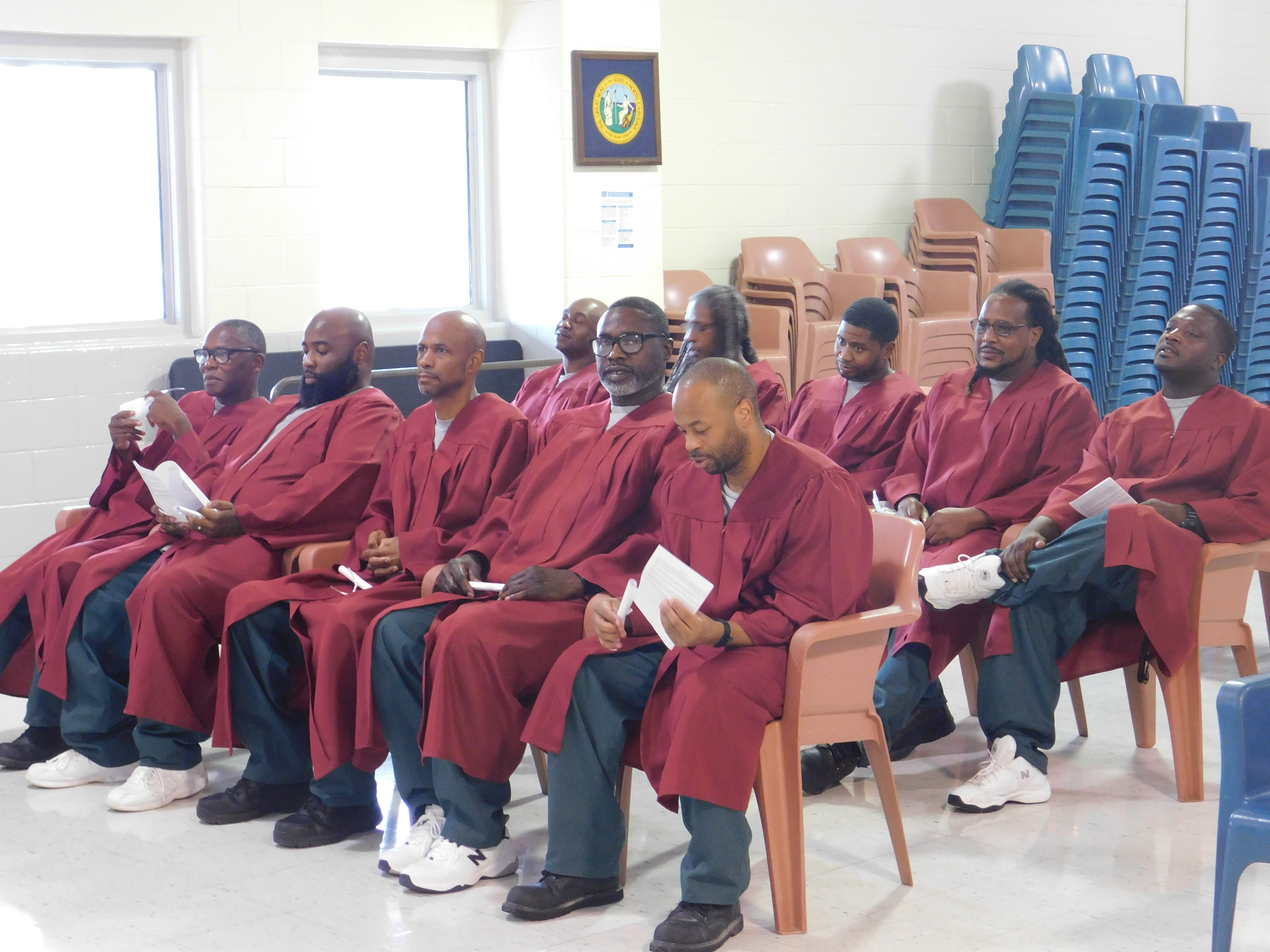 Fulfilling Our Mission of Justice one day at a time
Tools necessary to successfully re-enter society
We believe all individuals deserve the chance to restore their lives and discover new possibilities
Currently 60 students
Served 100+ students
60+ graduates 
Vision – Signature AAS
Thank You!
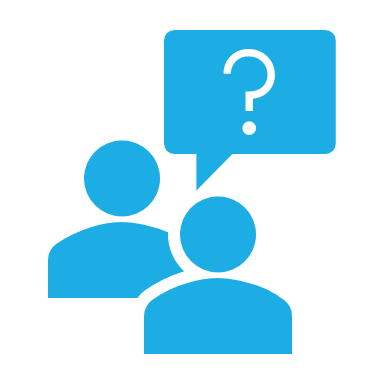 Questions